Государственное учреждение Ярославской области
«Рыбинский детский дом»
Краткосрочный познавательно-исследовательский проект    Цветовые группы овощей и фруктов и их польза .
Выполнил : Лазарев Александр
Руководитель : Киселева Ольга    Александровна
Вид проекта: познавательно-исследовательский
Цель проекта:
Рассказать о необходимости соблюдения принципов здорового питания  своим близким и друзьям и расширить свои знания об овощах и фруктах .
	Задачи проекта: 
Исследовать литературу и интернет - источники по данной теме.
Узнать, как овощи и фрукты распределяются по цветовым группам, и какова их польза;
Найти рецепт полезного блюда из любой цветовой группы.
Создать буклет.
Подготовить презентацию.
«Мы живём не для того , чтобы есть, 
а едим,  для того чтобы жить».                                                                 
Сократ
Гипотеза: для организации полноценного питания необходимо знать полезные свойства пяти цветовых групп овощей и фруктов и их значение для нашего организма
Предполагаемые результаты:

оценить своё питание;
выбирать полезные продукты для здорового, рационального питания;
рассказать о необходимости соблюдения принципов здорового питания  своим близким, знакомым
Этапы работы над проектом:
1 этап: проведение анкетирования2 этап: сбор материала по теме3 этап: систематизация и анализ полученной информации4 этап: изготовление буклета5 этап: презентация проекта
Любят ли мои друзья, знакомые взрослые овощи, фрукты и ягоды? 
Слышали ли они о пяти цветовых группах овощей и фруктов? 
Знают ли, как по цвету определить пользу овощей и фруктов?
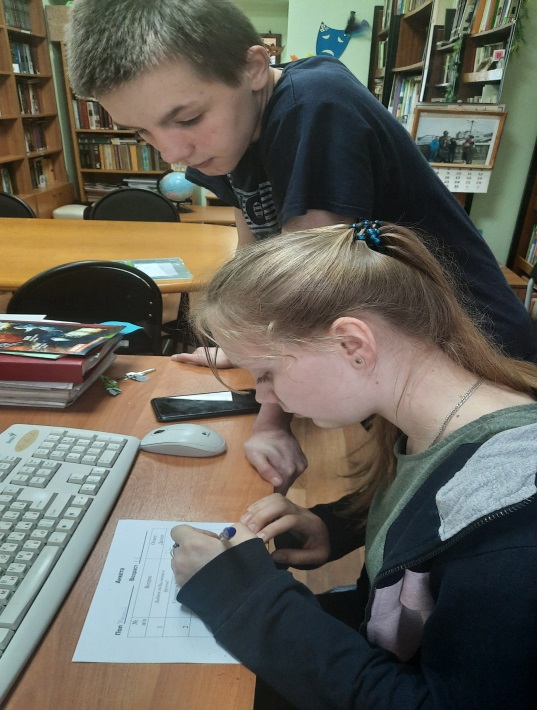 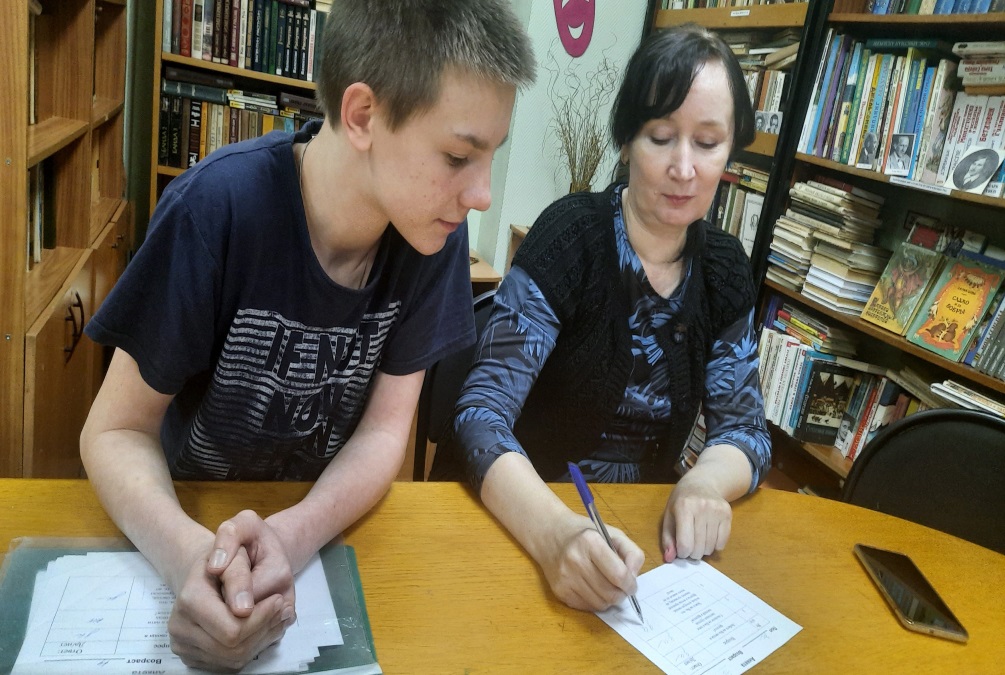 Проанализировав результаты анкетирования,  
я сделал следующие выводы:
Фрукты и овощи любят большинство опрошенных. 
О пяти цветовых группах овощей и фруктов знают 50% моих друзей и знакомых взрослых . 
А вот как  определить пользу овощей и фруктов,знают небольшое количество опрошенных мною людей. 
Значит мое исследование будет актуально!
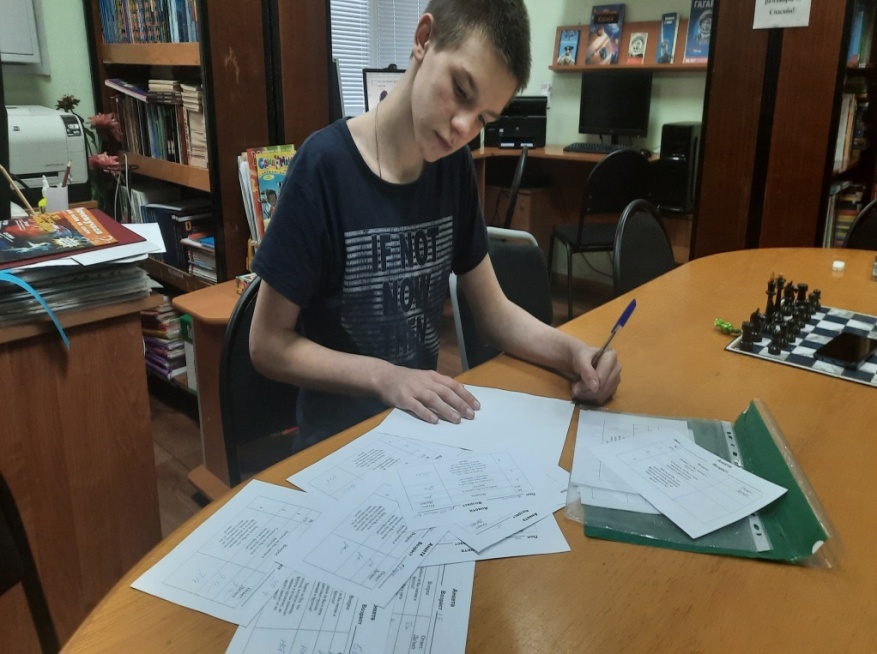 Я проанализировал литературу и 
интернет-источники.
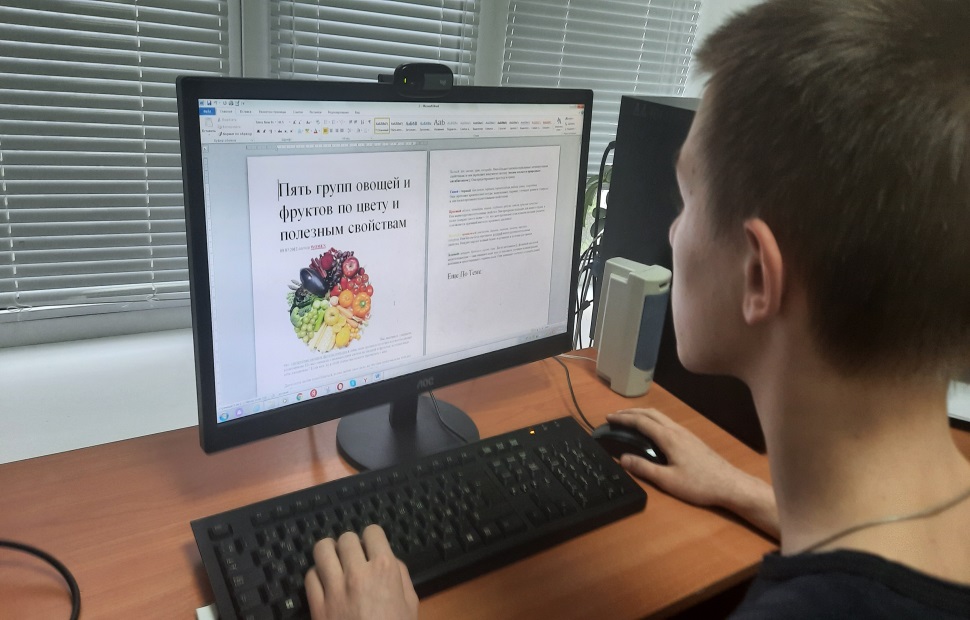 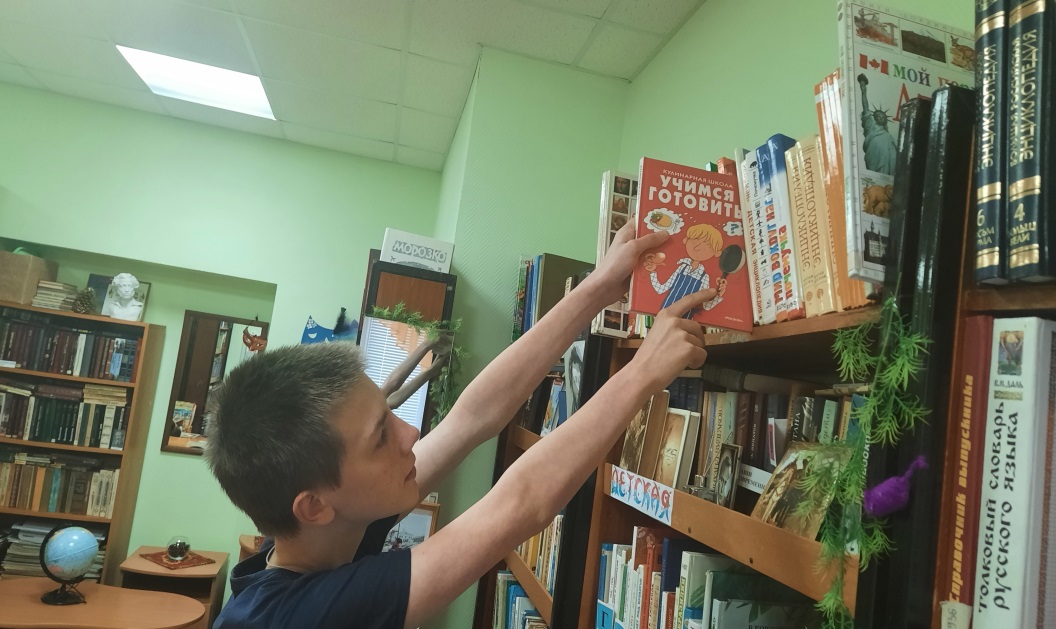 Какую же пользу приносят овощи и фрукты нашему организму?
Все фрукты, овощи и ягоды можно разделить на 5 цветовых групп.
Красный цвет
Продукты красного цвета содержат ликопин. Они богаты антиоксидантами, которые защищают клетки организма от разрушения.
Ликопином богаты:
перец
помидоры
красные яблоки
гранат
вишня
арбуз
редис
Оранжево– желтый цвет
Солнечный цвет овощам и фруктам придает бета-каротин. Это - один из так называемых провитаминов. Из него в организме усваивается витамин А (ретинол). Овощи и фрукты, богатые бета-каротином, улучшают зрение, сокращают риск сердечной недостаточности, а также укрепляют иммунитет.
Бета-каротином богаты:
морковь
перец
апельсин
лимон
тыква
персик
кукуруза
Голубой, фиолетовый цвет
Овощи и фрукты, содержащие антоцианин, снижают уровень холестерина в организме и кровяное давление, сокращают риск заболеваний желудка и болезней сердца.
Антоцианином богаты:
баклажаны
виноград
слива
инжир
голубика
ежевика
чернослив
      Фиолетовые овощи значительно реже вызывают аллергические реакции в сравнении со своими красными, оранжевыми и желтыми собратьями.
Зеленый цвет
Продукты, содержащие хлорофилл, уменьшают риск развития заболеваний глаз (которые приводят к слепоте), а также защищают организм от инфекций.
Хлорофиллом богаты:
брокколи
огурец
киви
горох
зеленые яблоки
авокадо
виноград
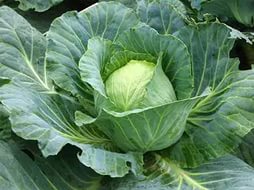 Бело-коричневый цвет
Продукты с пигментом антаксантином содержат антиоксиданты, снижают риск инсульта и болезней сердца. Также овощи и фрукты с этим пигментом улучшают память.
     Антаксантином богаты:
чеснок
имбирь
банан
грибы
лук
цветная капуста
картофель
Больше пользы будет от салата, в состав которого входят овощи и фрукты хотя бы из трёх групп.
Он содержит много витаминов, питательных веществ.
Полезно, вкусно и красиво!
Рецепт полезного фруктового салата:
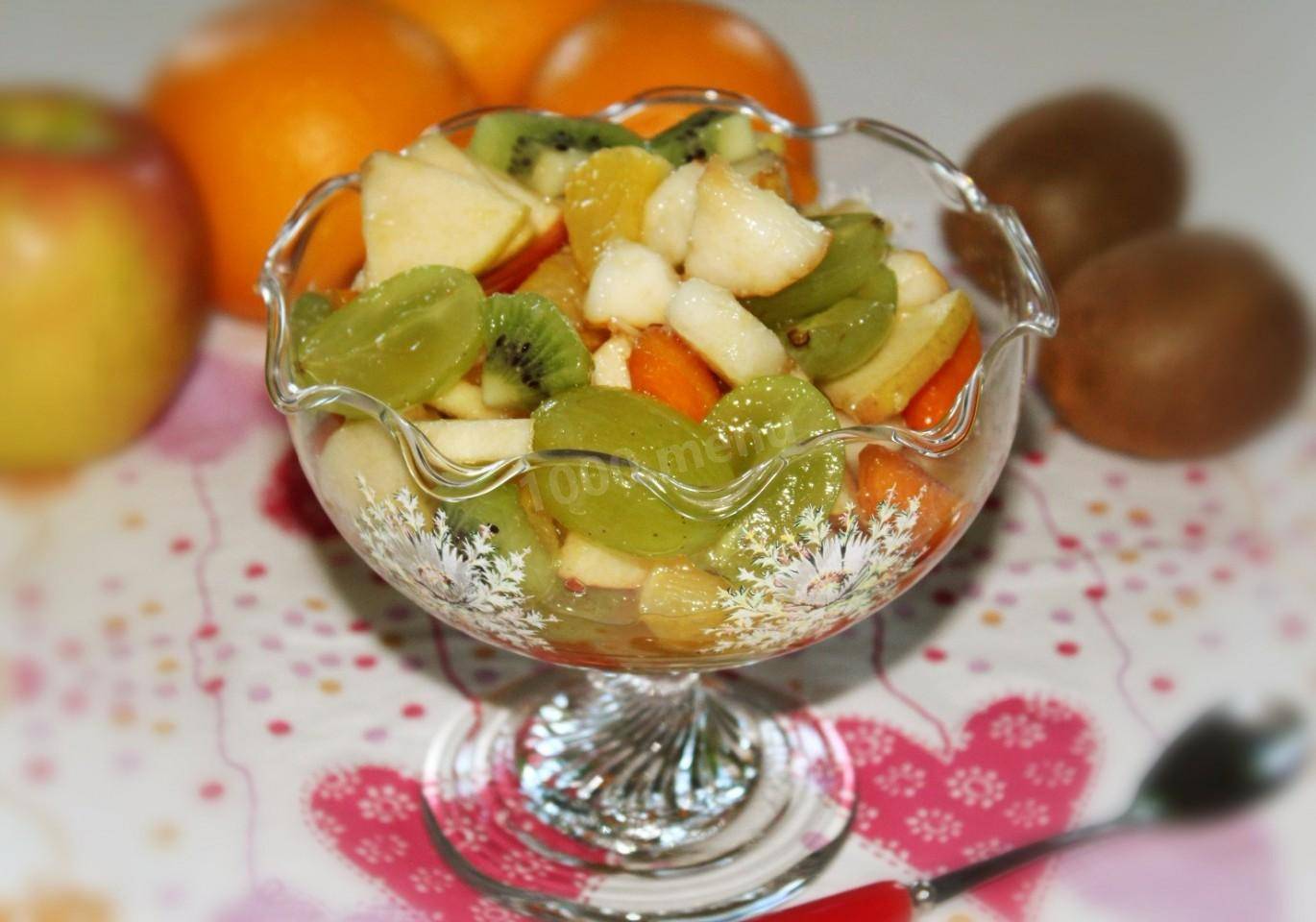 Яблоко – 1  шт.
Киви – 1  шт.
Мандарин -1шт.
Йогурт классический
Мёд 
Можно украсить ягодами
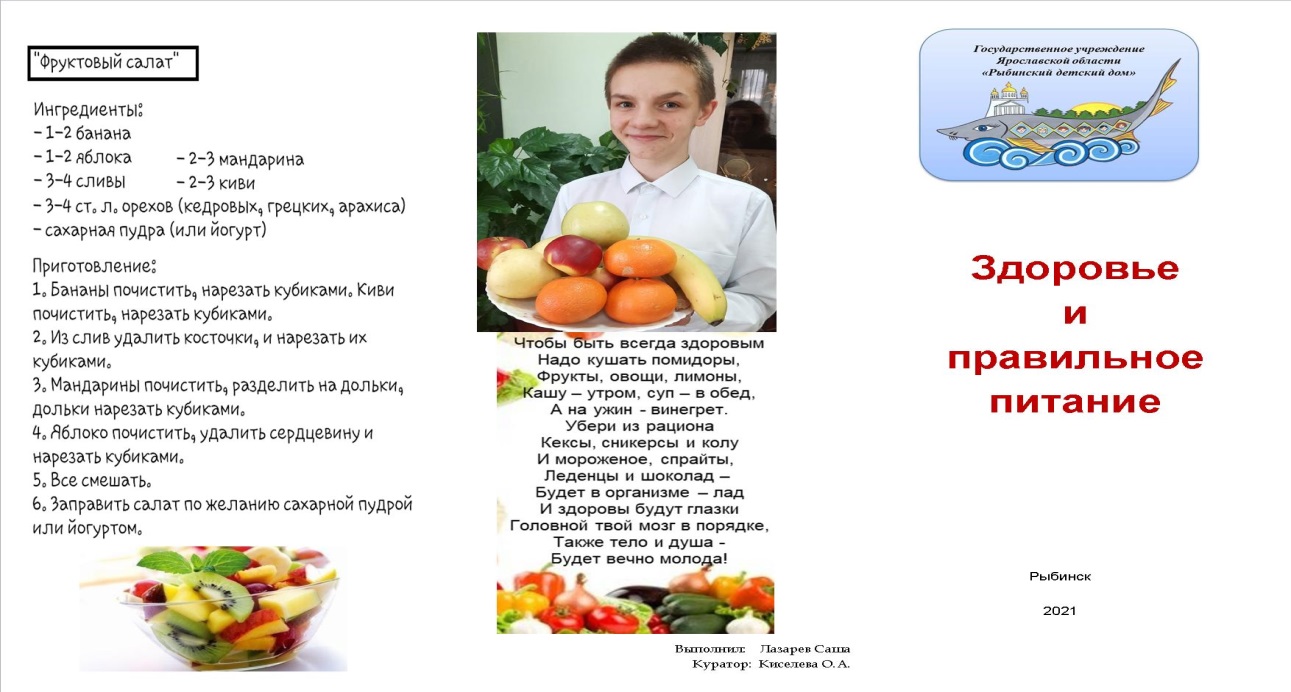 Создал буклет
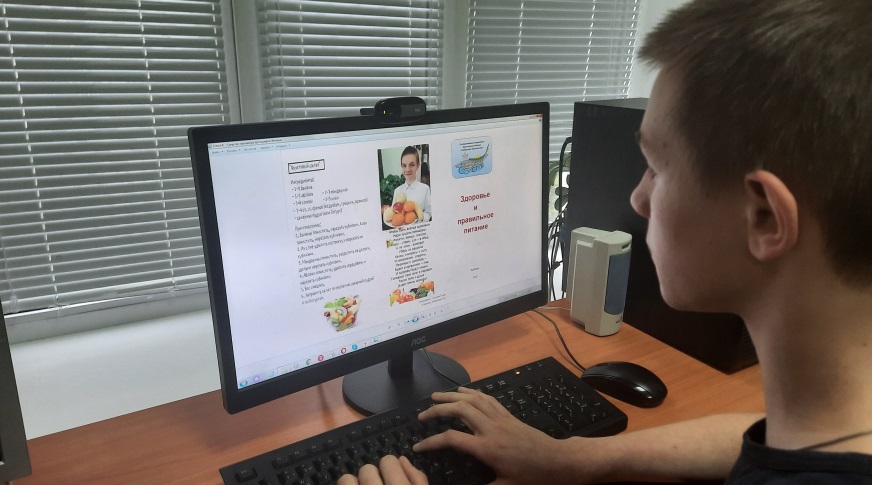 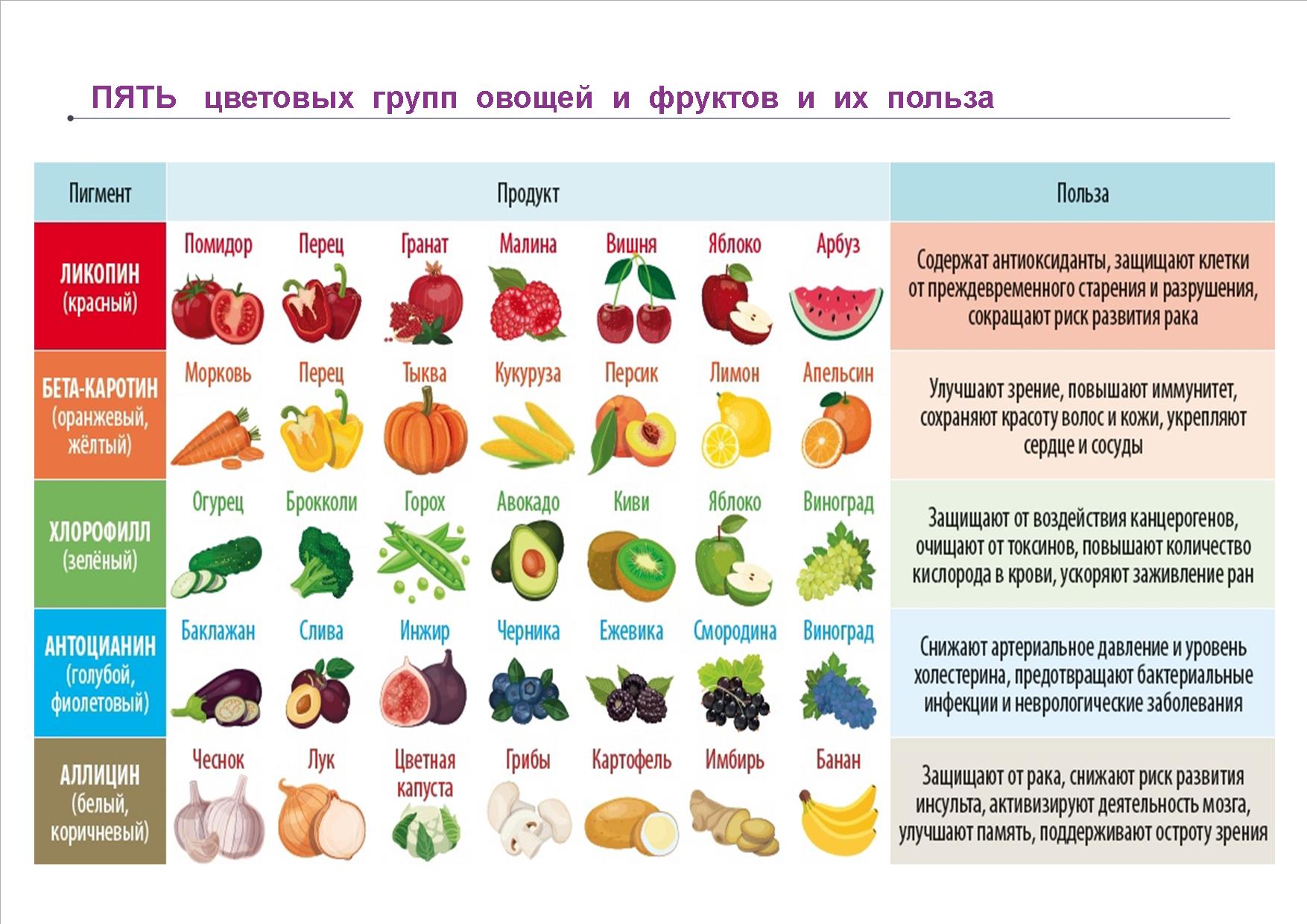 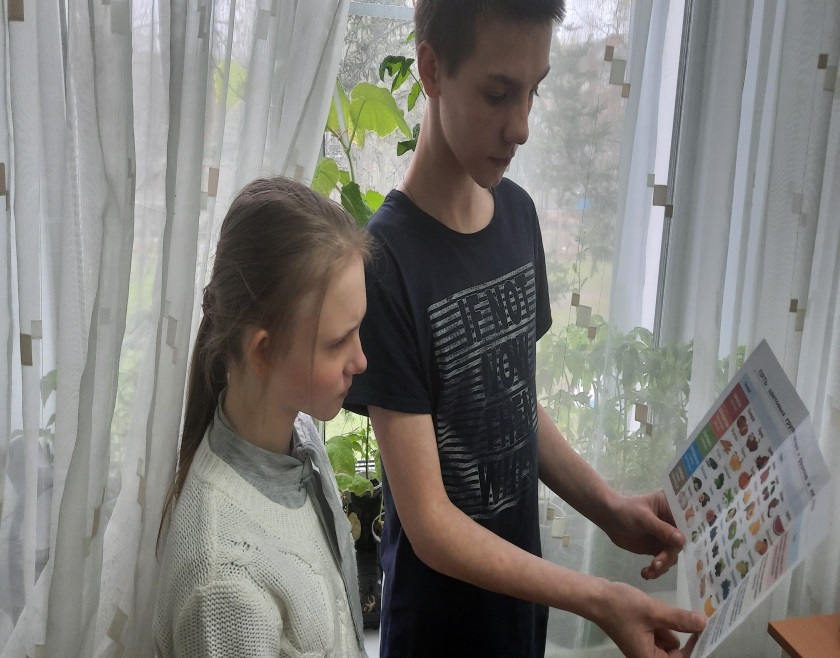 ВЫВОД
Теперь я знаю, в чём заключается польза пяти цветовых  групп овощей и фруктов в нашем питании. Чем больше и разнообразней наше питание, тем крепче наше здоровье. 
Таким образом, наша гипотеза подтвердилась.
Источники информации:

Храмова Е.Ю. «Полезные свойства фруктов и овощей»,  «ОЛМА Медиа Групп», 2012, с. 116http://fitdeal.ru/polza - домашняя книга рецептовhttp://subscribe.ru/group/ http://supersadovod.ru/
Употребляй каждый день продукты из разных цветовых групп  и будешь здоров!